Building an Inclusive Faculty: Stakeholders, Standards, and Strategies
Luis Ricardo Fraga
Associate Vice Provost for Faculty Advancement
Russell F. Stark University Professor
Director, Diversity Research Institute
Professor, Department of Political Science
University of Washington

University of North Texas
Denton, TX
November 29, 2012
Inclusion and Diversity
Inclusion is indispensable to excellence
Expanding organizational capacity
Placing inclusion central to the mission of the institution
 Innovation is necessary for progress
Past practices are not sufficient
Past insights are limited
Tenure/Tenure-Track Faculty, Fall 2011
Change in Total Tenured and Tenure-Track Faculty, 1997-2010
Gender Distribution of New Faculty Hires, 2001-2010
Ethnic Distribution of New Faculty Hires, 2000-2010
Achieving and Maintaining Faculty Diversity
Commitment: Building Expectations
  Overcoming disempowerment
  Learning from failure and overcoming risk aversion
  Working collaboratively with key gatekeepers
  Process: outreach, criteria of assessment, accountability

 Climate: Enriching the work environment
  Institutional: highest level leadership
  Departmental: the key to long-term success
  Surveys, focus groups, reassessment
     
 Mentorship: Empowering faculty to make informed decisions
  Individual and group
  Establishing full transparency
  Providing opportunities for upward mobility

 Research and Teaching: Building excellence
  Intellectual communities of interest and support
  Valuing the intellectual contributions that promote institutional change
Practices and Strategies
Public support of the President, Provost, Deans,
    and Department Chairs
Unambiguous signaling
Building consensus among senior leadership
“Inclusion is indispensable to excellence”
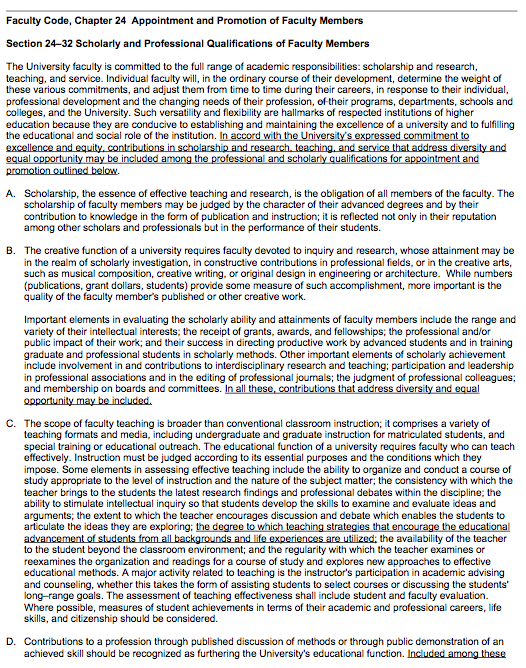 Faculty Code Ch. 24Appointment and Promotion of Faculty MembersPage 1
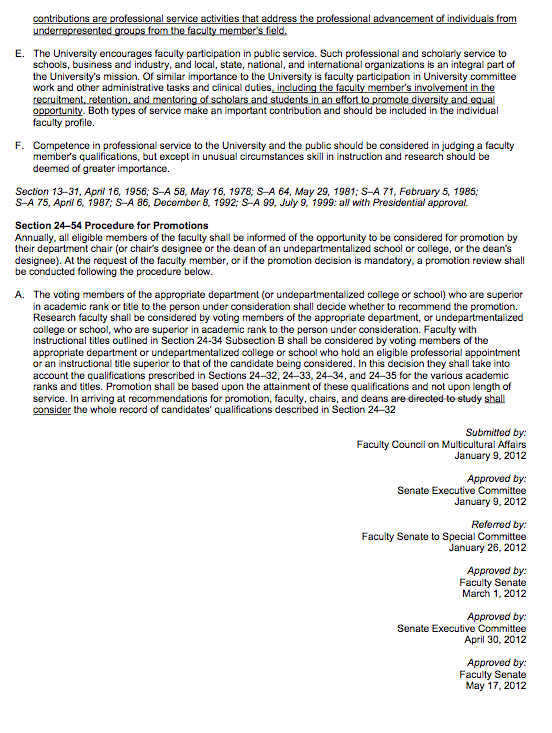 Faculty Code Ch. 24Appointment and Promotion of Faculty MembersPage 2
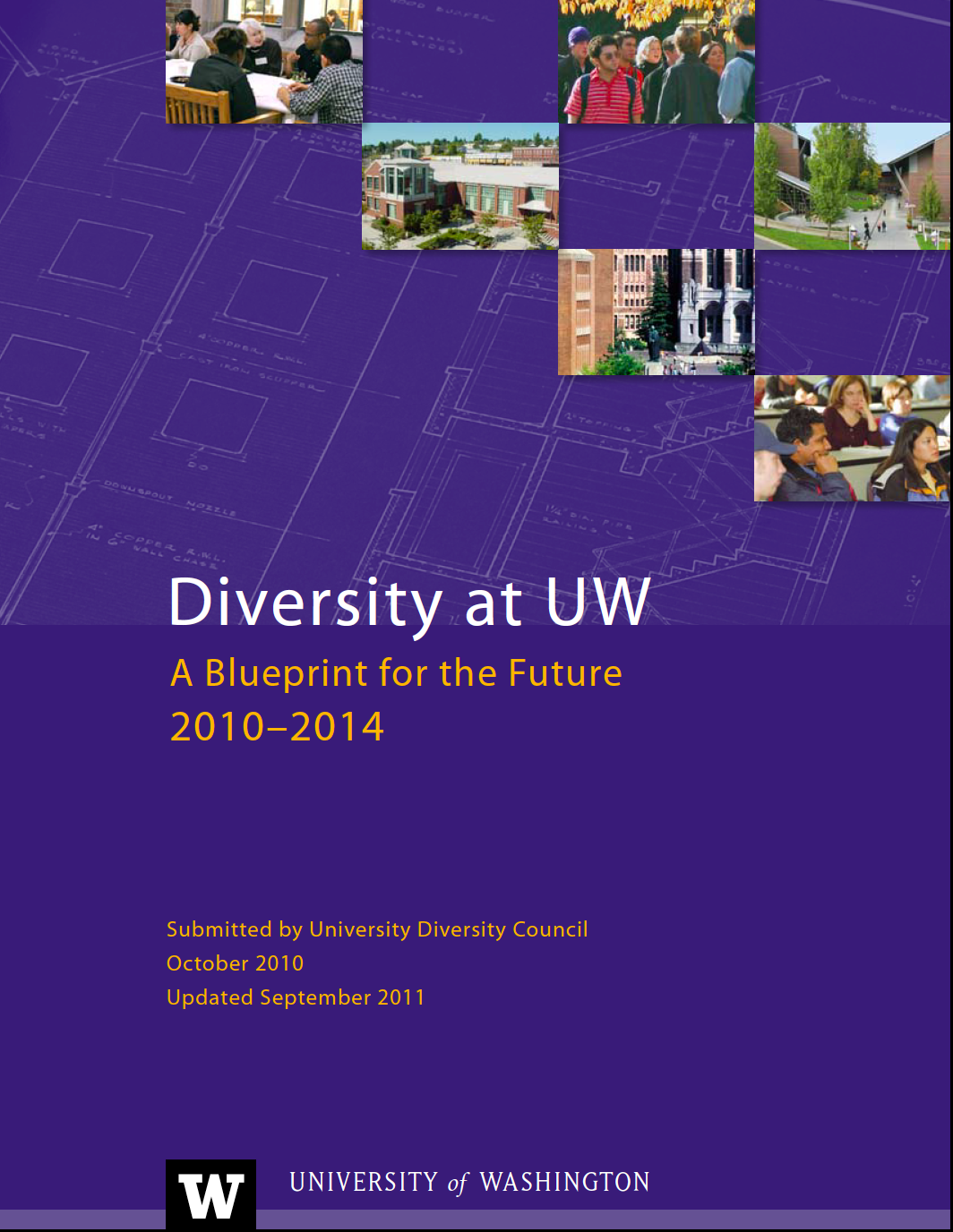 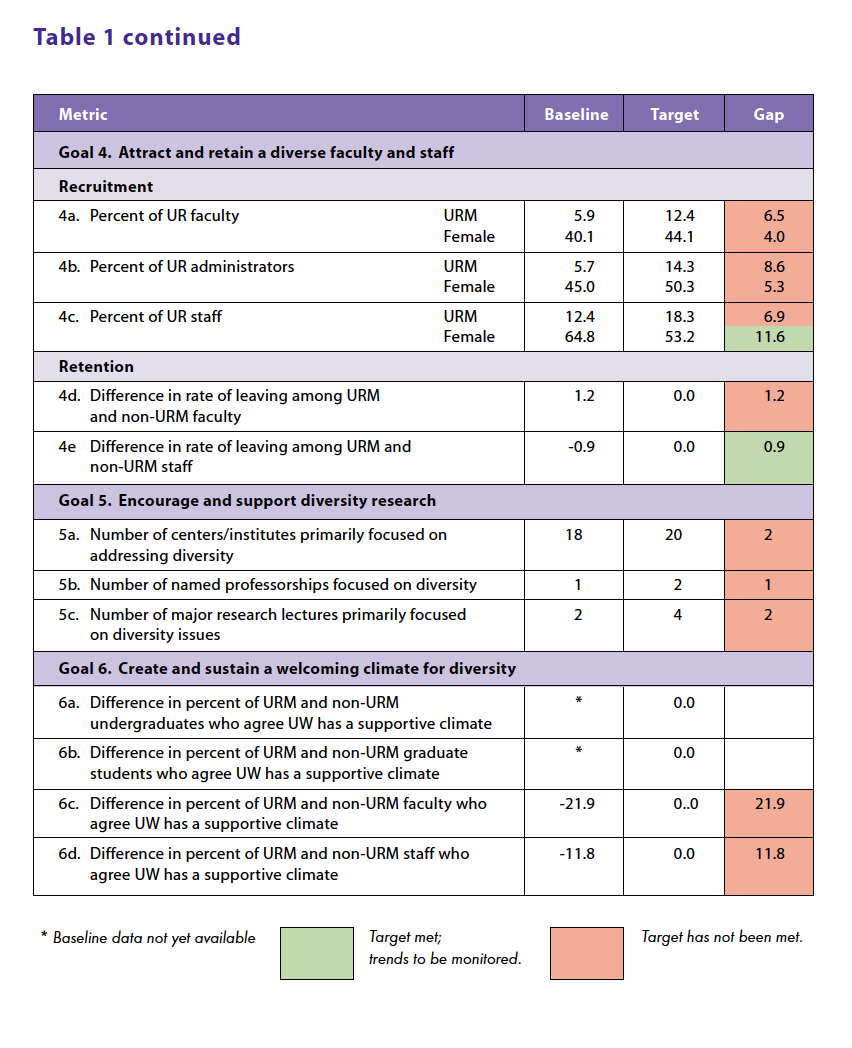 Practice and Strategies
Public support of the Dean and Dept. Chair
Unambiguous signaling
Building consensus among senior leadership
“Inclusion is indispensable to excellence”

 Advertising the position
Include diverse populations in the merit requirements for the position
Requesting a diversity statement from the candidates
Mobilizing professional networks of current faculty
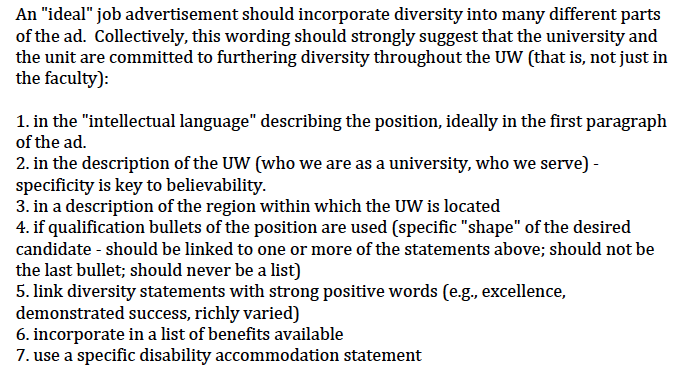 Julia K. Parrish, Associate Dean for Academic Affairs and Diversity,
 College of the Environment, University of Washington
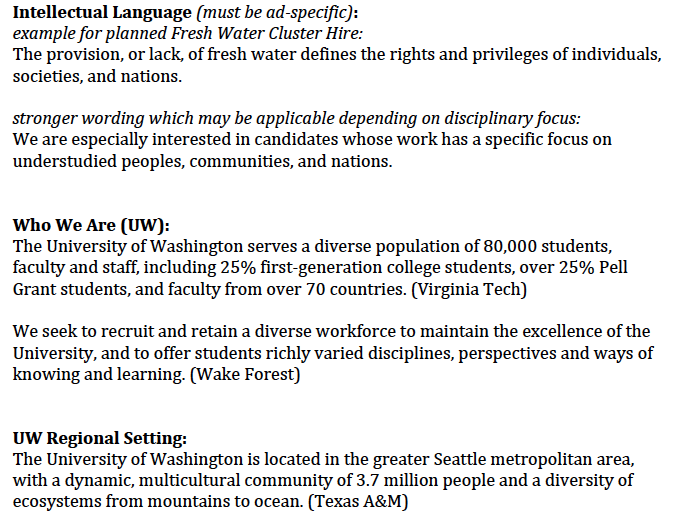 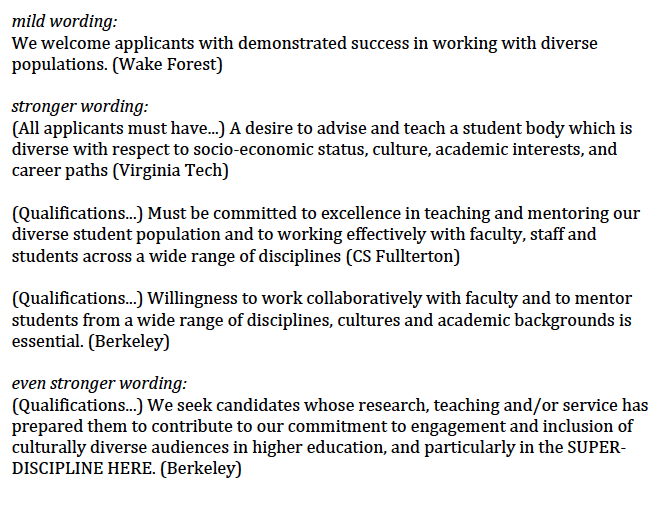 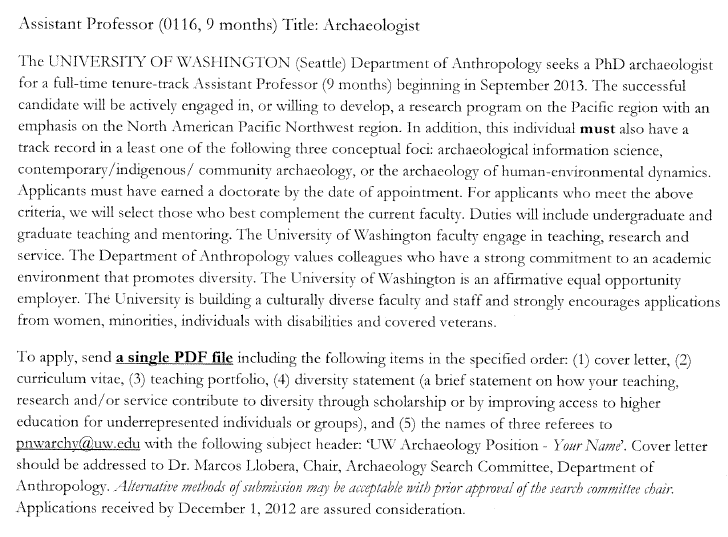 Practices and Strategies
Evaluating Candidates
Using an inclusive matrix of criteria
Limiting unconscious bias
Valuing inclusion as an intentional strategy
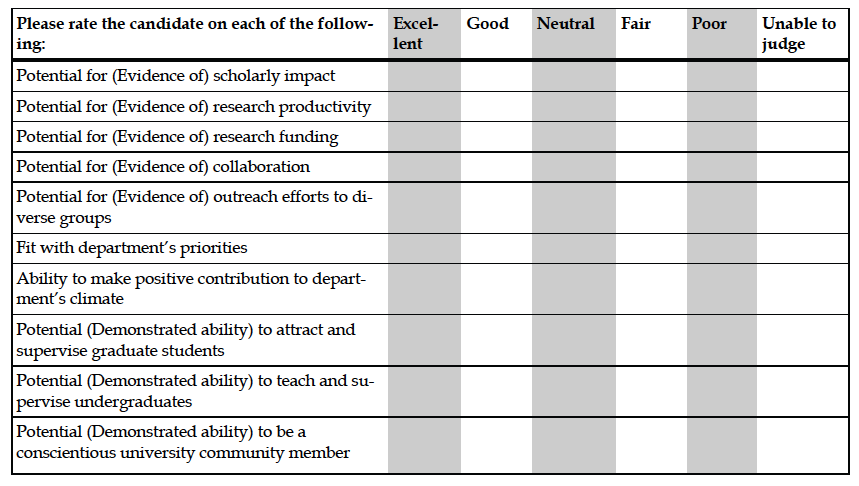 UCLA and University of Michigan, 2012
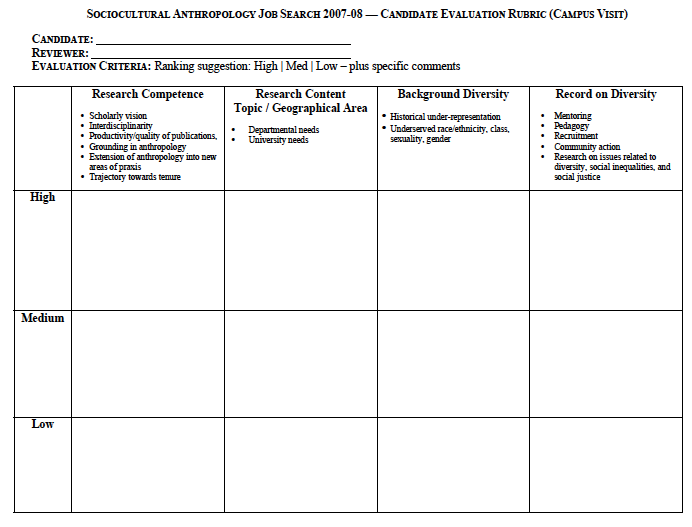 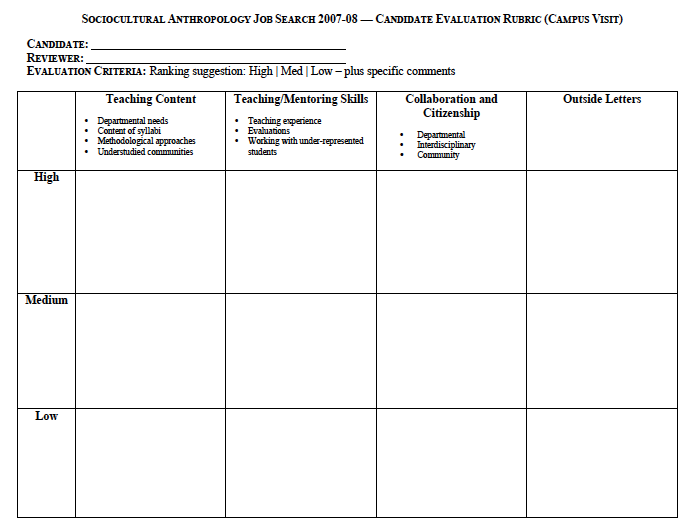 Implicit Association and Unconscious Bias
https://implicit.harvard.edu/implicit/demo/
Practice and Strategies
Evaluating Candidates
Using an inclusive matrix of criteria
Limiting unconscious bias
Valuing inclusion as an intentional strategy

 Ensuring success, promotion, tenure
Cluster hiring
Climate surveys
Mentoring
Providing opportunities for upward mobility
Resources
Faculty Recruitment Toolkit
http://www.washington.edu/diversity/avpfa/toolkit/index.shtml


 Research Bibliography
http://www.washington.edu/diversity/avpfa/resources.shtml

 Office for Faculty Advancement
http://www.washington.edu/diversity/avpfa/index.shtml
Contact Information
Office for Faculty Advancement
  Luis Ricardo Fraga, Associate Vice Provost for Faculty Advancement
 lrfraga@uw.edu
 206.685.4831

  Norma E. Rodriguez, Director
 normar@uw.edu
 206.543.9833

 www.washington.edu/diversity/avpfa

Diversity Research Institute
  www.washington.edu/diversity/dri
University-Wide Profile of Tenured and Tenure-Track Faculty, 1997-2011
Gender Distribution of New Faculty Hires, 2001-2010
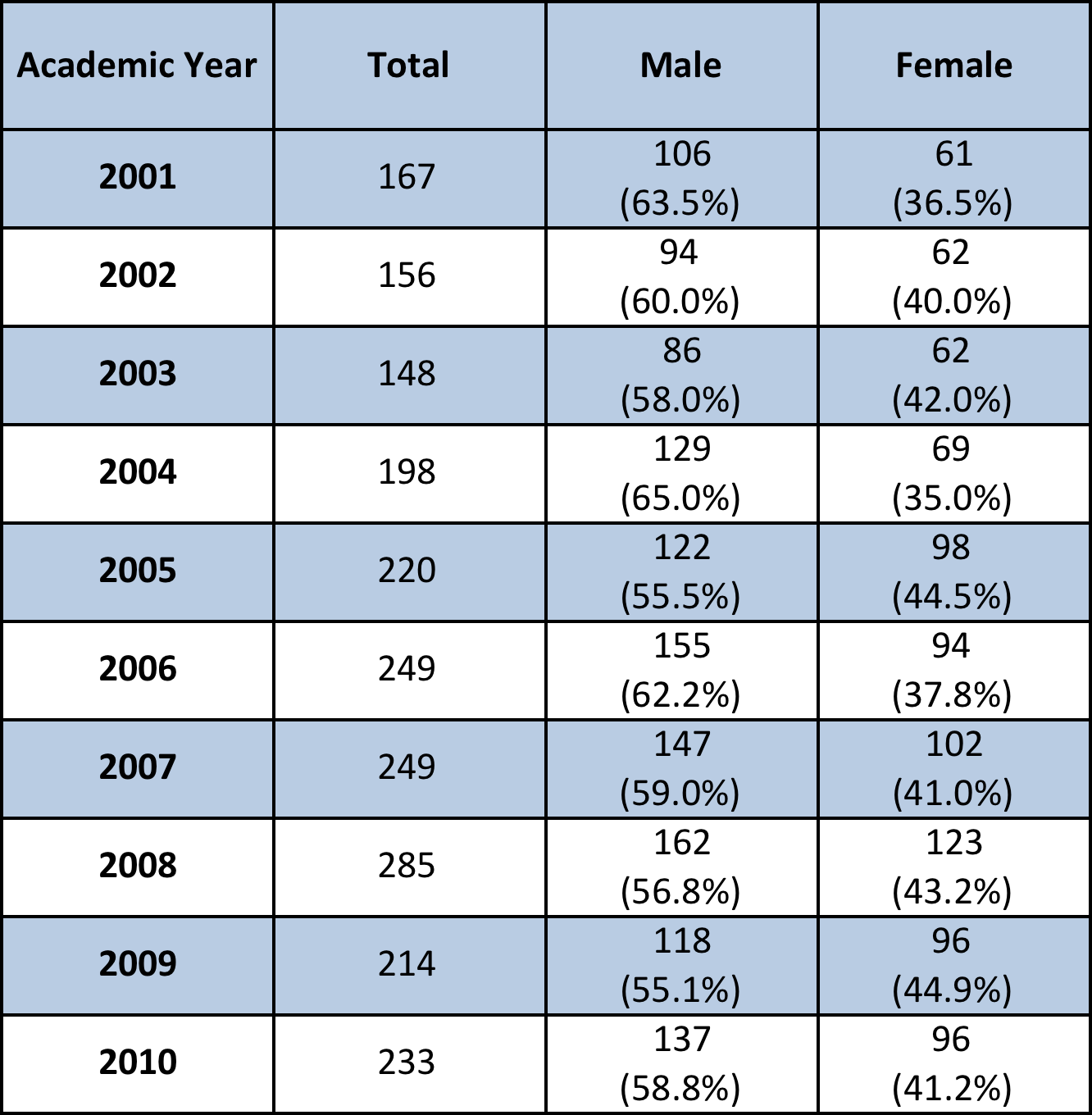 Ethnic Distribution of New Faculty Hires, 2000-2010
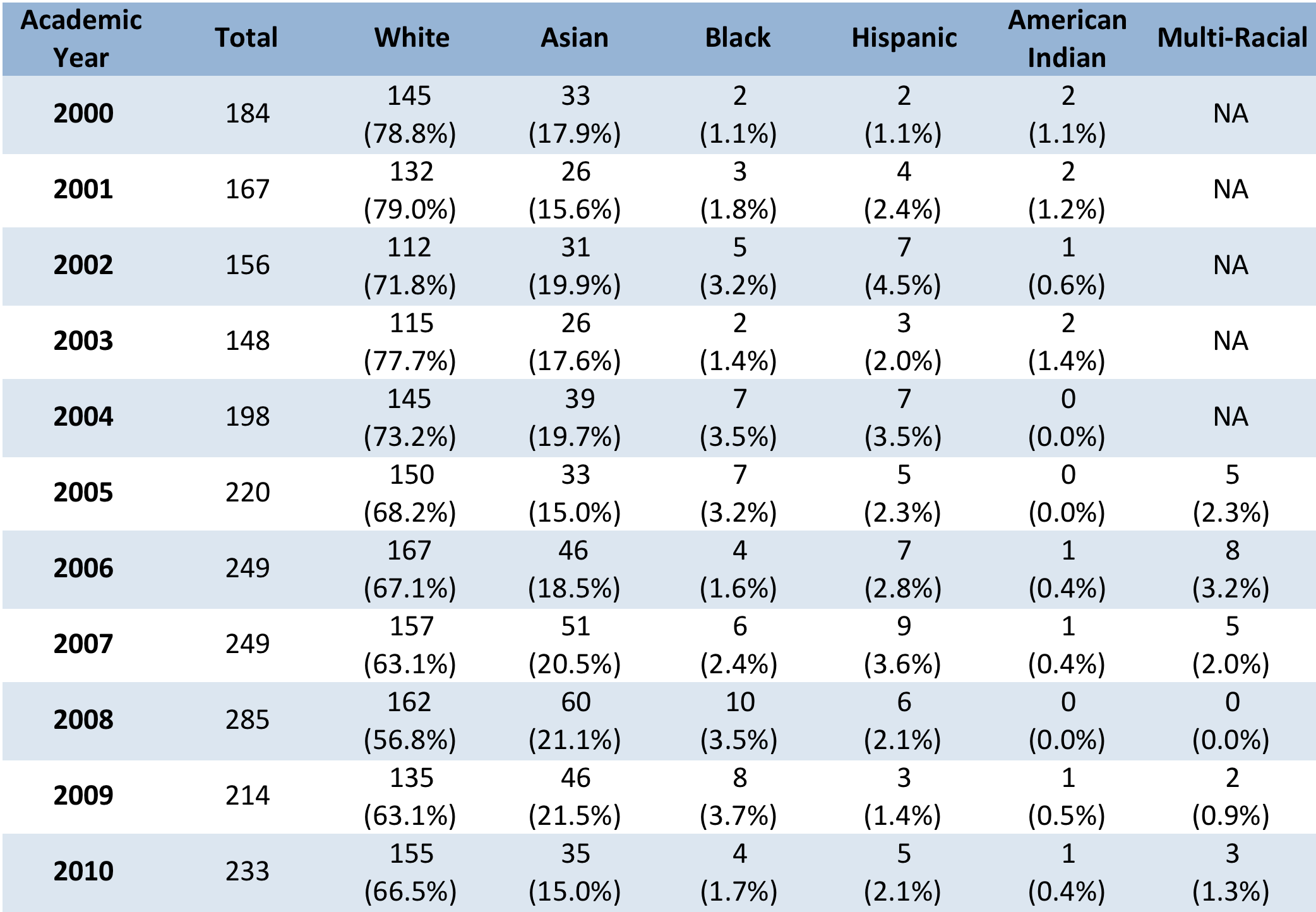 [Speaker Notes: For the ethnic distribution of new faculty hires, the remaining percentage since 2005 is of those who did not report an ethnic/racial identity.]
Change in Total Tenure/Tenure-Track Faculty, 1997 and 2011